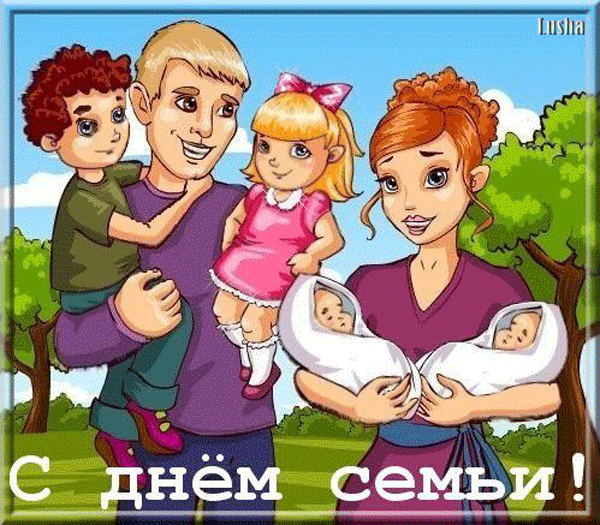 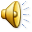 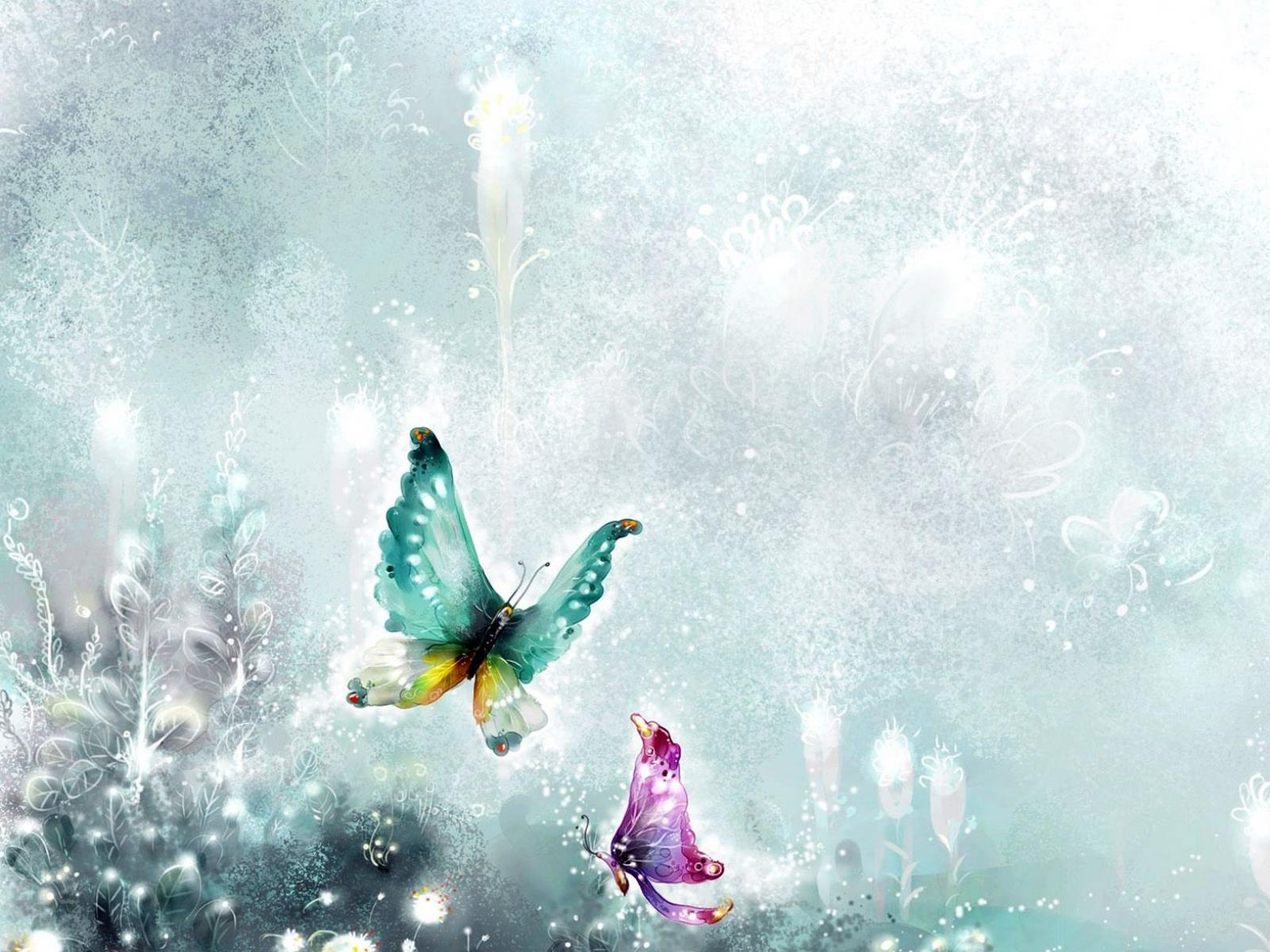 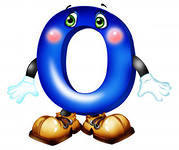 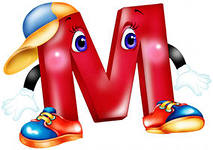 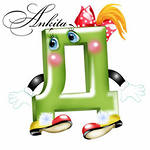 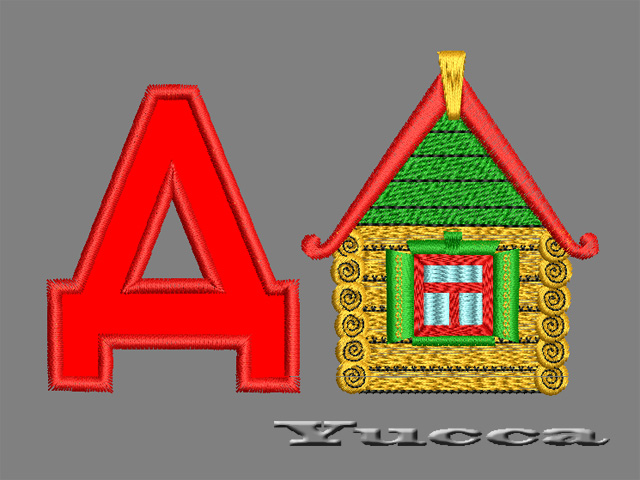 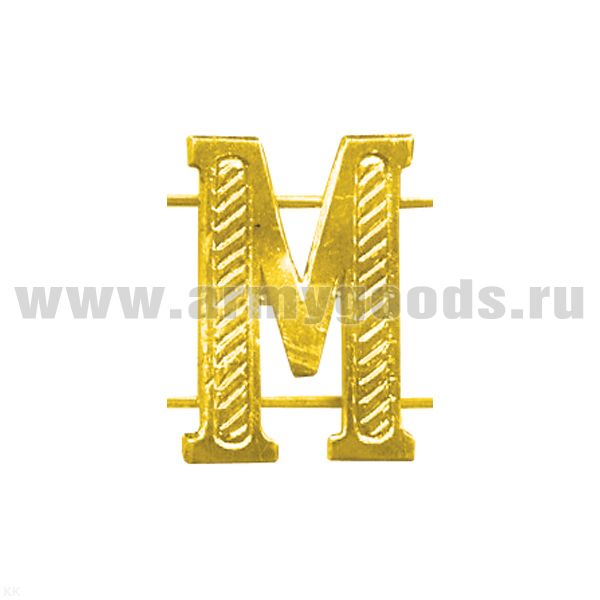 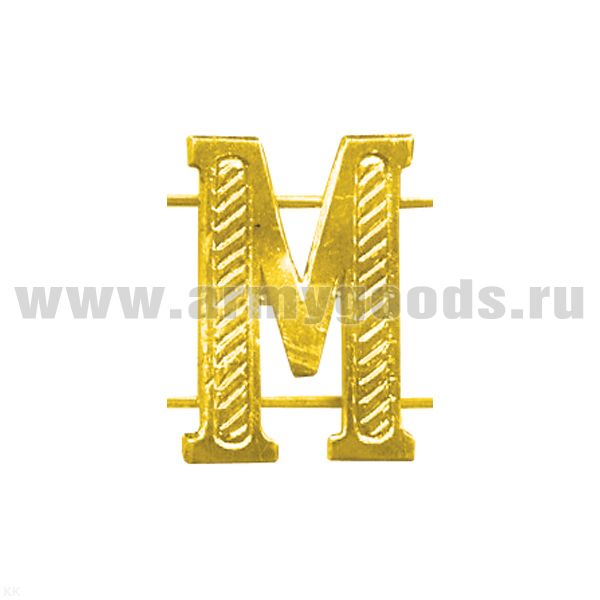 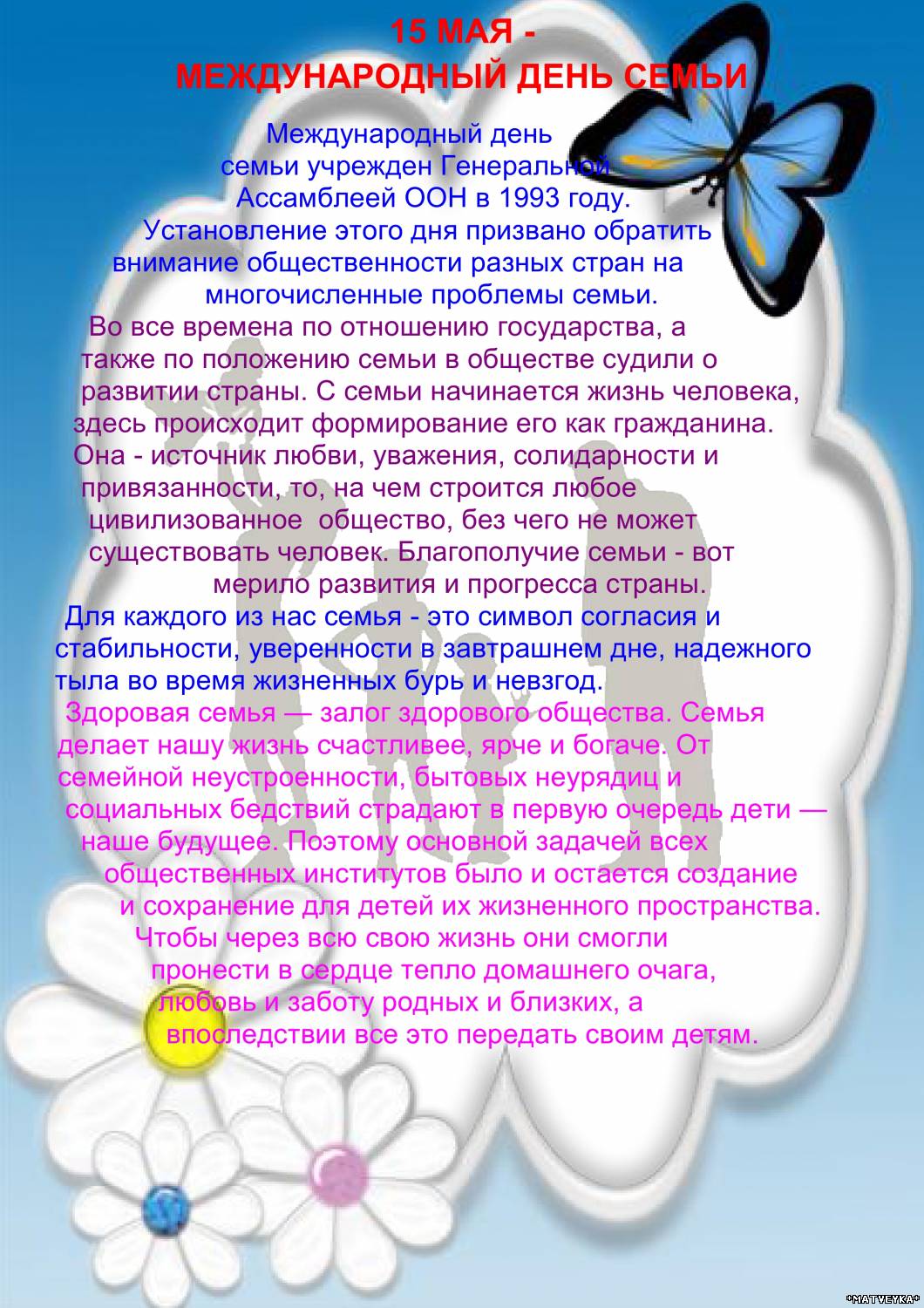 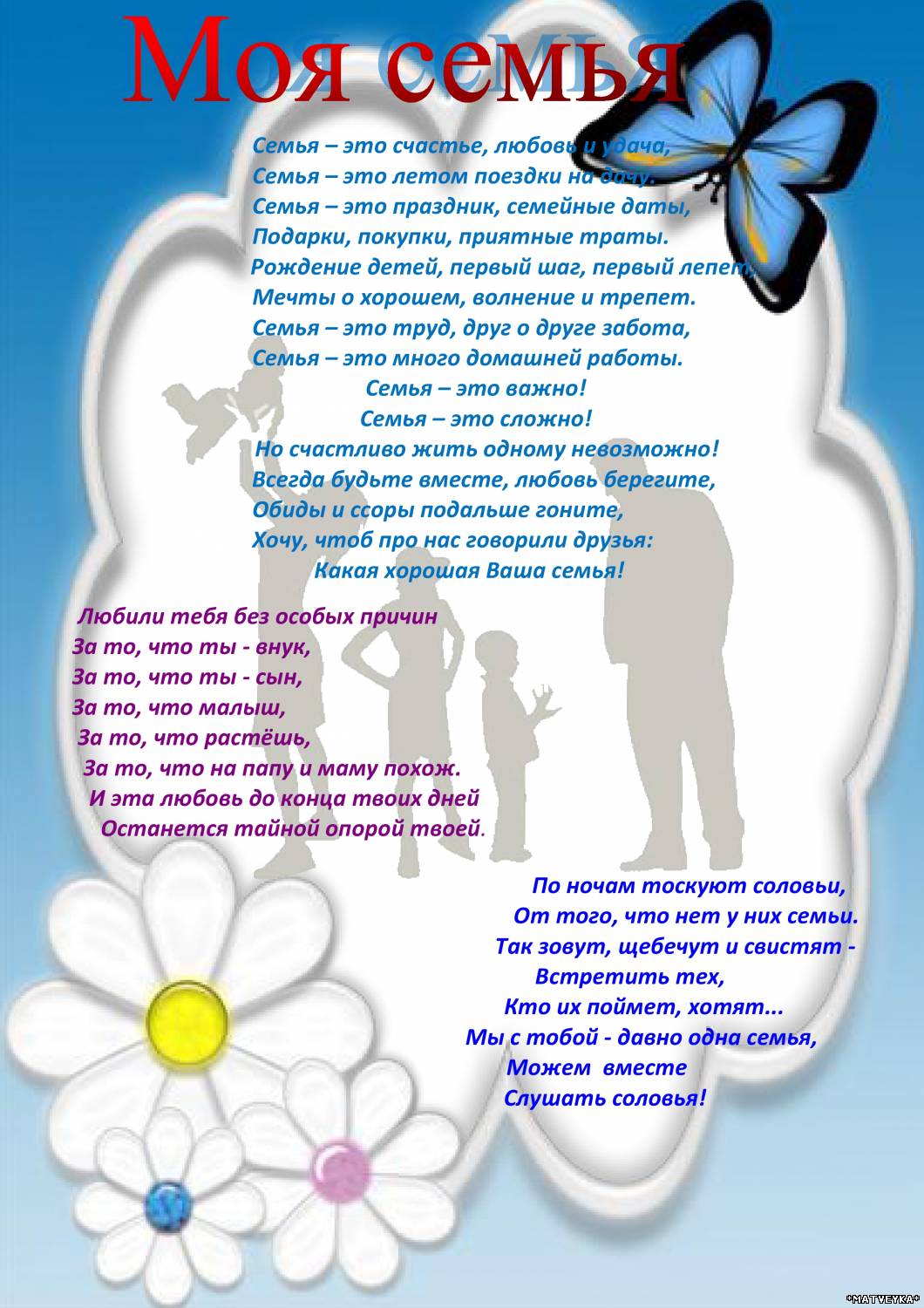 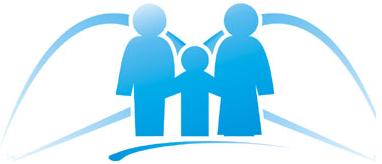 понимание
понимание
понимание
понимание
понимание
понимание
понимание
понимание
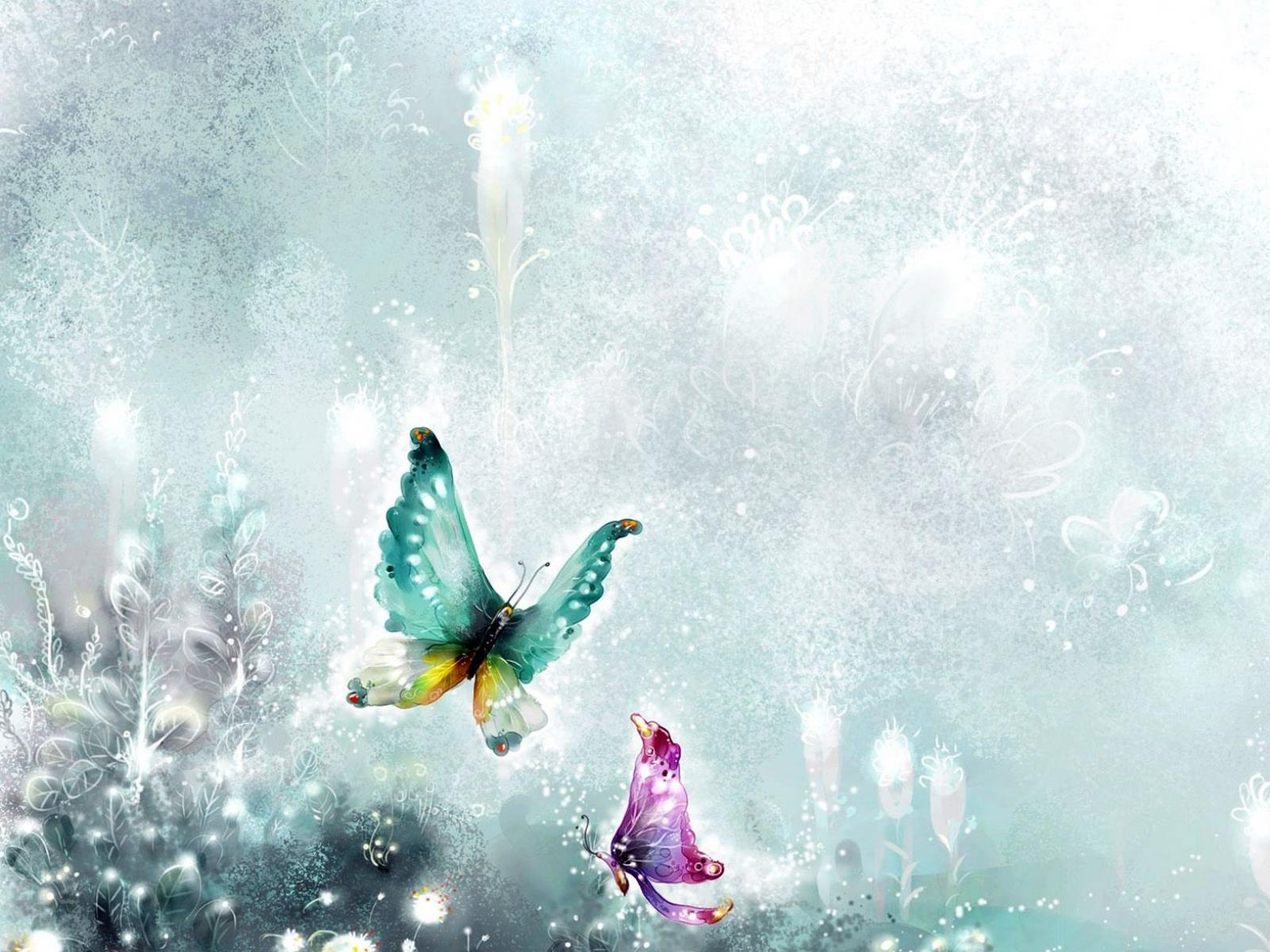 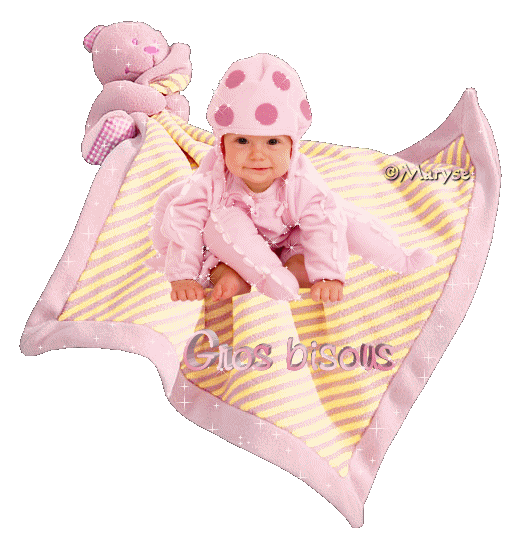 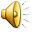 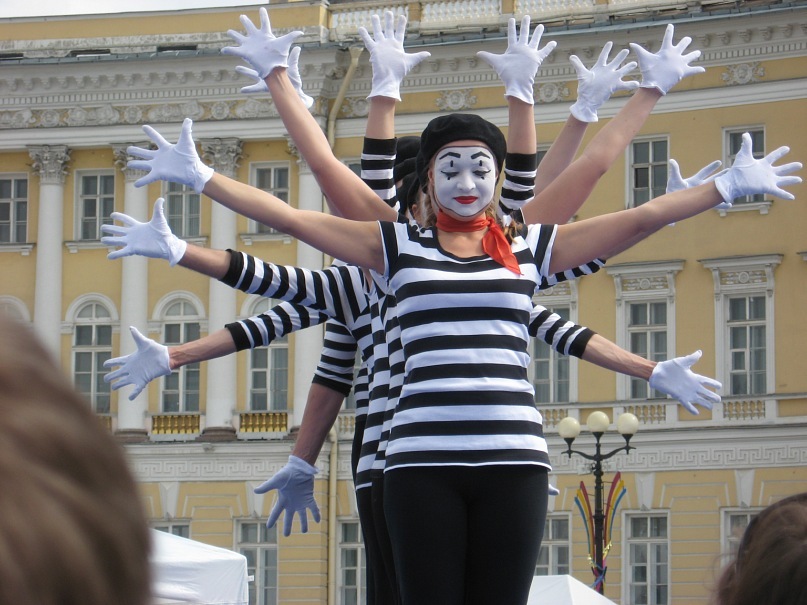 ПАНТОМИМА
Мозговой штурм
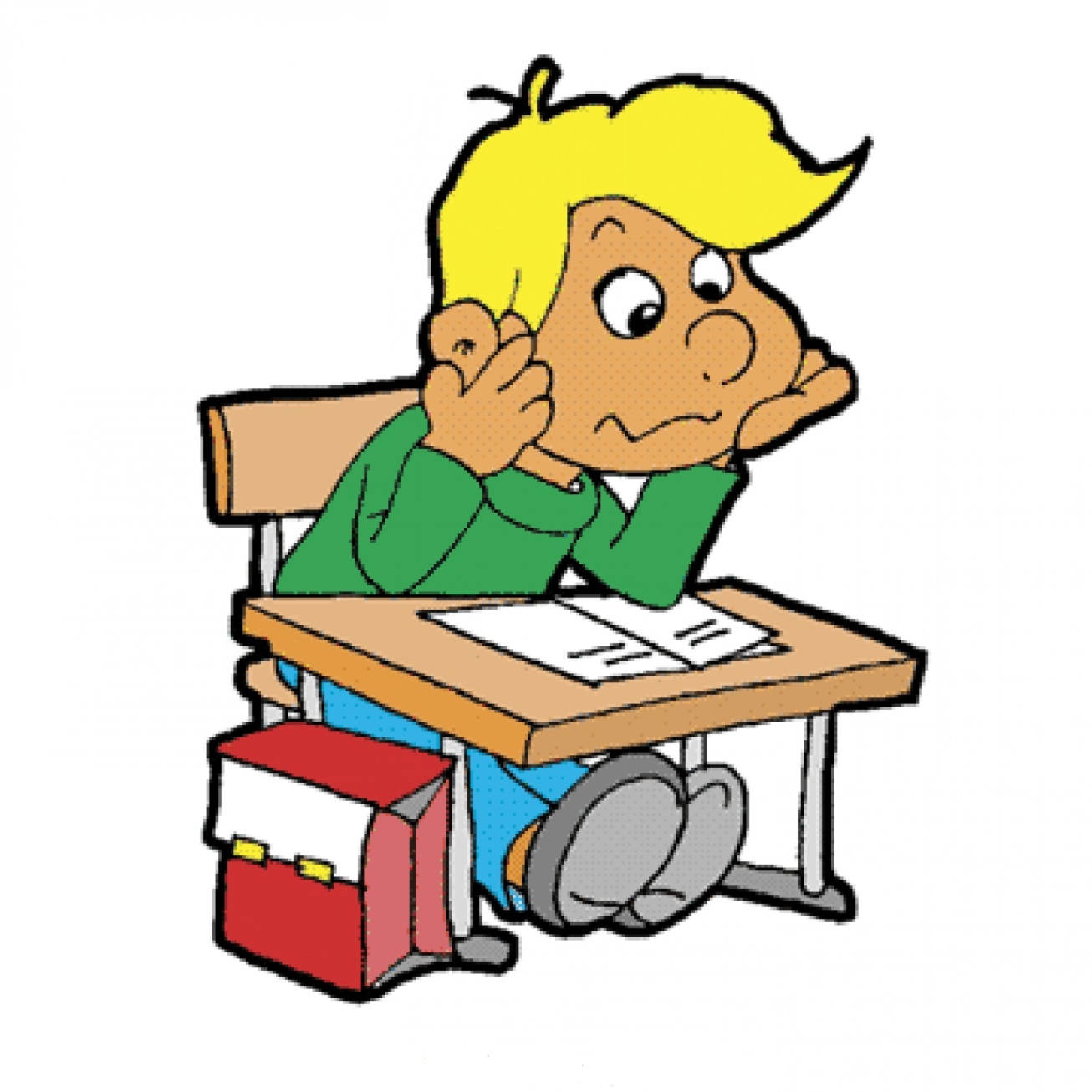 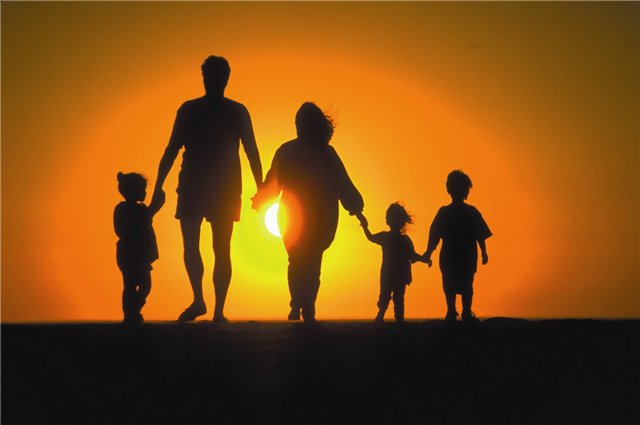 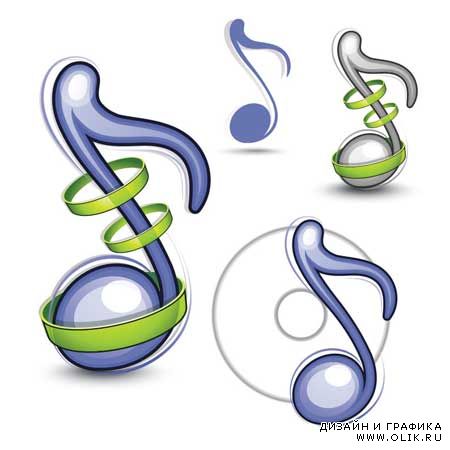 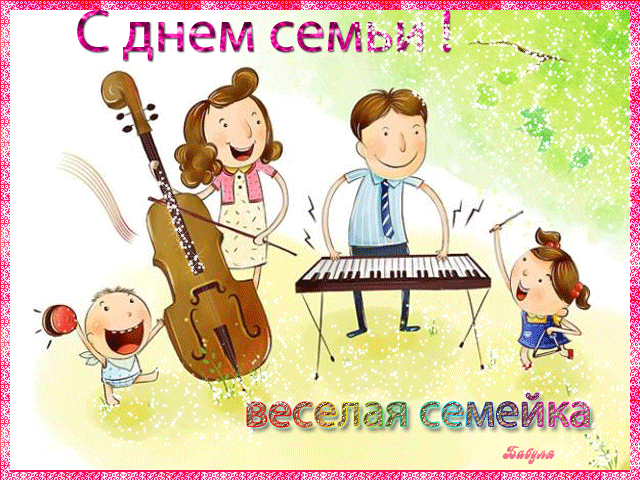 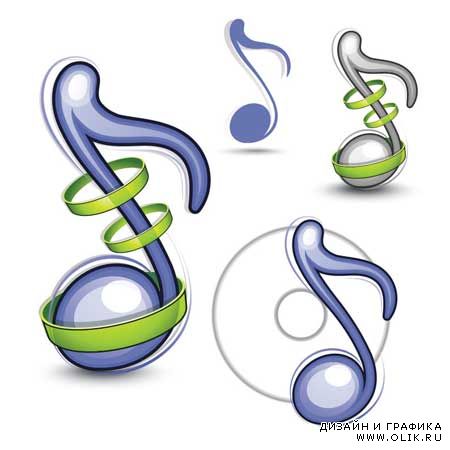 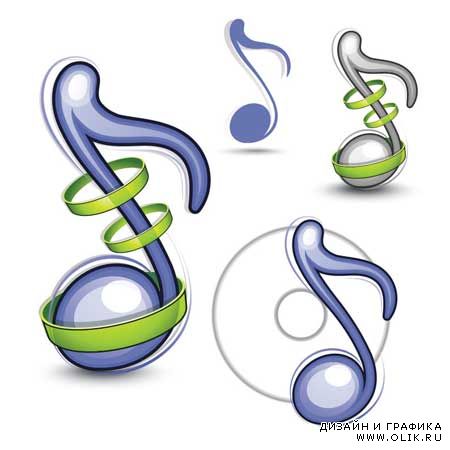 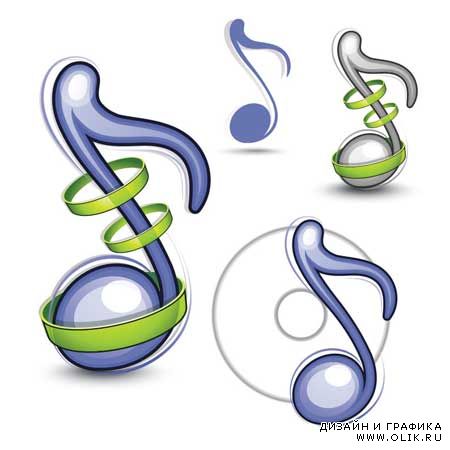 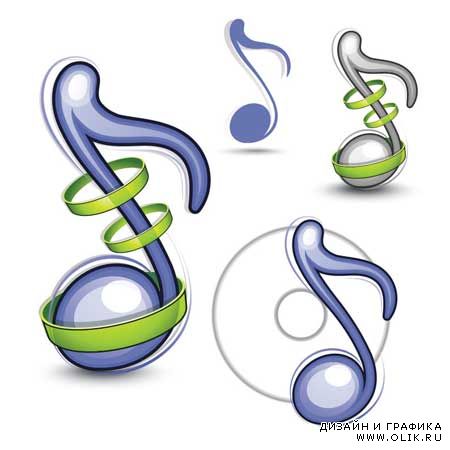 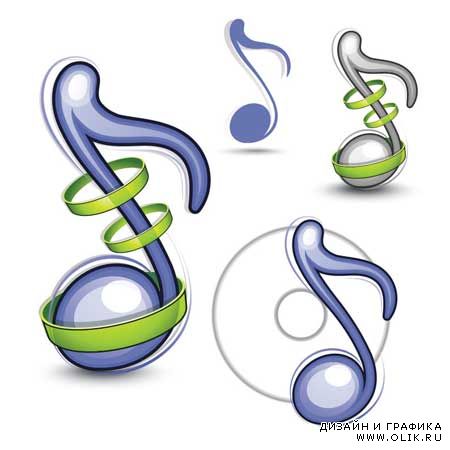 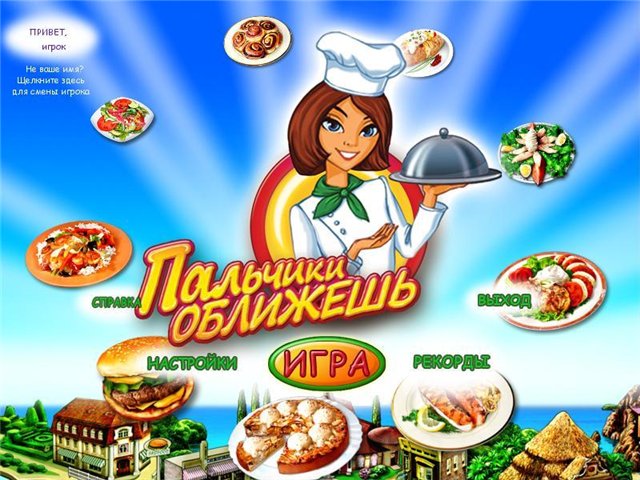 Пальчики оближешь
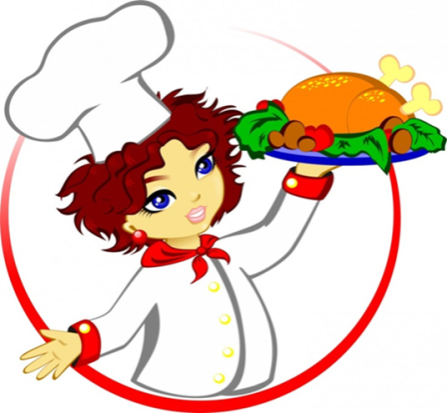 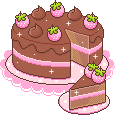 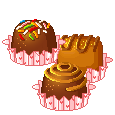 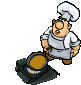 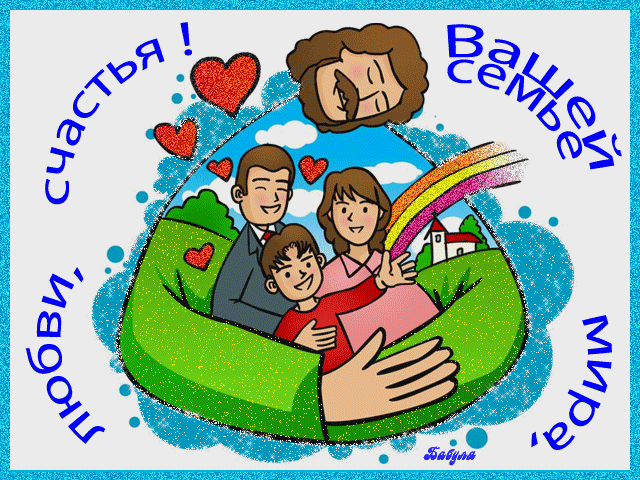